指數律
精選例題
乘方比較大小
判斷下列算式之值何者小於 0? (A)                     (B)                     (C)                      (D)                                                         【111 會考補考第 19 題】
線上講解
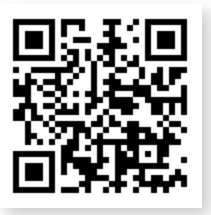 學生練習
若                 、                 、                 、                 ，則 A、B、C、D 四數的大小關係為何? 
(A) C > A > B > D   (B) C > A > D > B   (C) A > C > D > B   (D) A > C > B > D
解答： (A)
指數律運算
計算                                   之值與下列何者相同?
(A)           (B)            (C)               (D)                                                                                【102 基測第 15 題】
線上講解
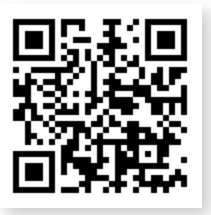 學生練習
計算                            之值為何?
(A) 1   (B)      (C)          (D)                                                                                                 【101 基測第 23 題】
解答： (C)
培養細胞
健康生技公司培養綠藻以製作「綠藻粉」，再經過後續的加工步驟，製成綠藻相關的保健食品。已知該公司製作每 1 公克的「綠藻粉」需要 60 億個綠藻細胞。請根據上述資訊回答下列問題，完整寫出你的解題過程並詳細解釋：
(1) 假設在光照充沛的環境下，1 個綠藻細胞每 20 小時可分裂成 4 個綠藻細胞，且分裂後的細胞亦可繼    
續分裂。今從 1 個綠藻細胞開始培養，若培養期間綠藻細胞皆未死亡且培養環境的光照充沛，經過  15 天後，共分裂成 4k 個綠藻細胞，則 k 之值為何?
(2) 承 (1)，已知 60 億介於 232 與 233 之間，請判斷 4k 個綠藻細胞是否足夠製作 8 公克的「綠藻粉」?
                                                                                                                                                       【111 會考 非選 1.】
線上講解
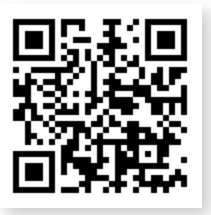